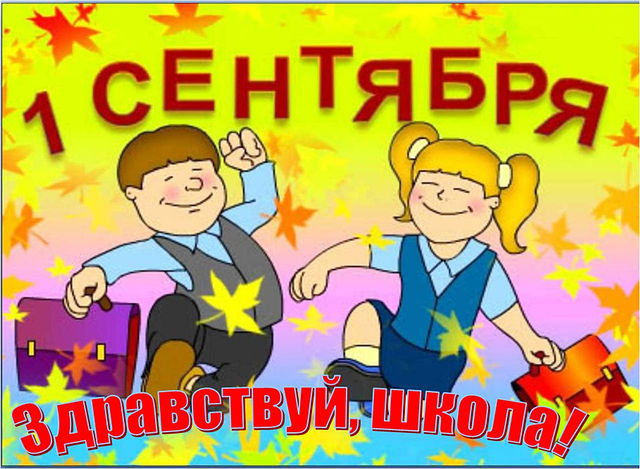 8 ДОКТОРОВ
Доктор солнечный свет
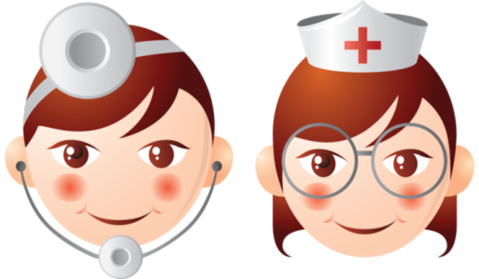 Доктор чистая вода
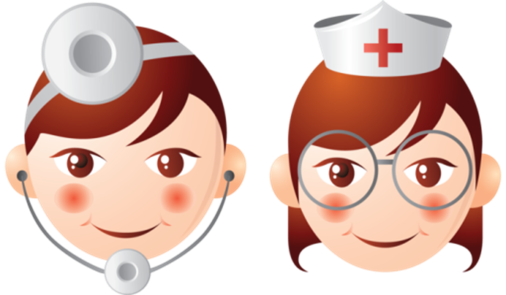 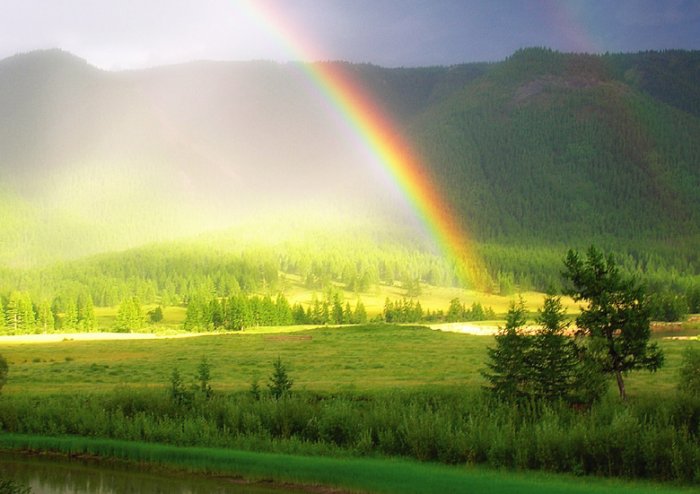 Доктор свежий воздух
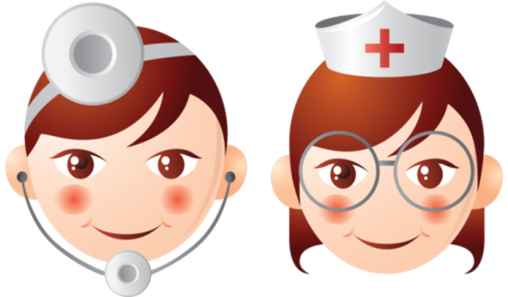 Доктор правильное питание
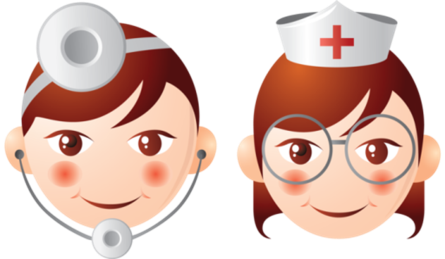 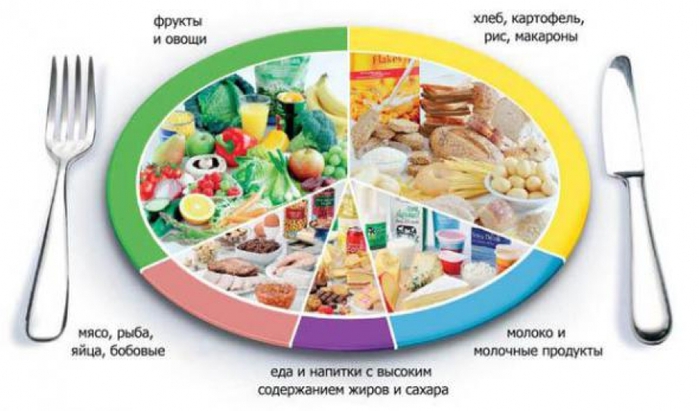 Доктор Физическая Культура
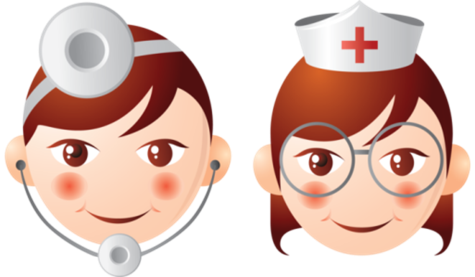 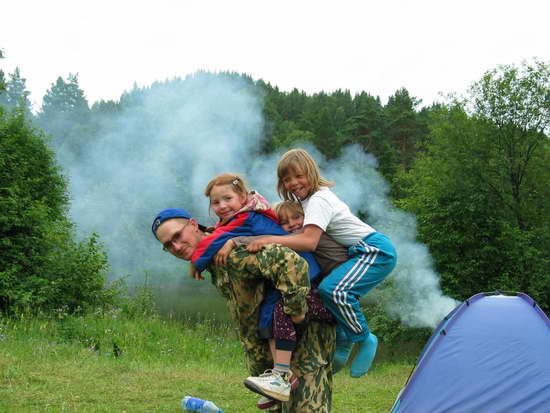 Доктор активный отдых
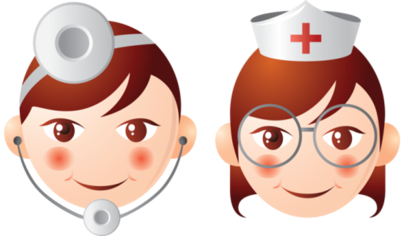 Доктор  Правильная  Осанка
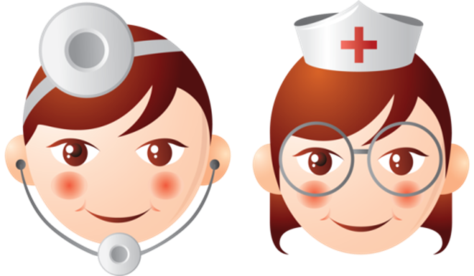 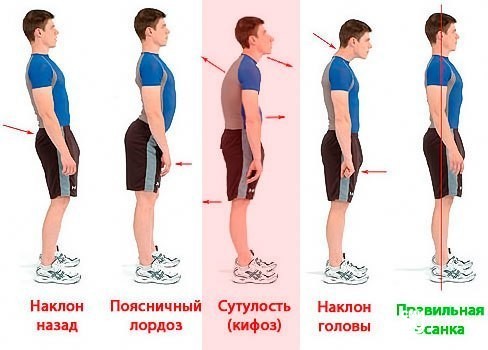 Доктор Разум
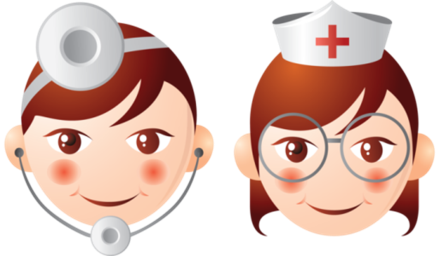 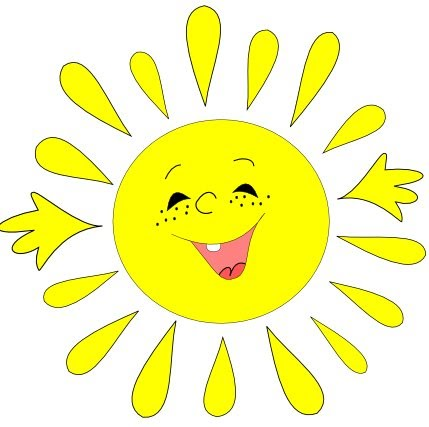 БЕРЕГИТЕ СВОЕ ЗДОРОВЬЕ!